Suomi.fi-strategia vuoteen 2030 - esitys lausuntokierrokselle
10.4.2024
Sisältö
Nykytilanteen arviointi, diat 3-4
Toimintaympäristön muutostekijät, dia 5
Strategiset tavoitteet vuoteen 2030, dia 6
Lisäksi dioilla 7-16 tuodaan esiin taustaa Suomi.fi-strategiatyölle: Suomi.fi-palveluiden nykytila
Suomi.fi-palveluiden nykytilanteen arviointi
Versio
18.3.2024
Suomi.fi-palveluiden nykytilanteen arviointi
Versio
18.3.2024
Toimintaympäristön muutostekijät
Versio
18.3.2024
Versio
18.3.2024
Taustaa Suomi.fi-strategiatyölle: Suomi.fi-palveluiden tausta ja nykytila
Suomi.fi-palveluiden tausta
Suomi.fi-palvelut syntyivät valtiovarainministeriö asettamassa Kansallisen palveluarkkitehtuurin toteuttamisohjelmassa v. 2014-2017 (VM140:00/2013): • Suomi.fi-palveluväylä• Suomi.fi-tunnistus• Suomi.fi-valtuudet• Suomi.fi-palvelutietovaranto• Suomi.fi-verkkopalvelu• Suomi.fi-kartat• Suomi.fi-viestit• Suomi.fi-maksut.Myöhemmin Suomi.fi-palveluja on kehitetty edelleen. Suomi.fi-palveluja tuottaa ja kehittää Digi- ja väestötietovirasto lukuun ottamatta Maanmittauslaitoksen Suomi.fi-kartat-palvelua ja Valtiokonttorin Suomi.fi-maksut-palvelua. Laki hallinnon yhteisistä sähköisen asioinnin tukipalveluista (571/2016, ns. tukipalvelulaki) asettaa julkishallinnon organisaatioille velvoitteita Suomi.fi-palvelujen käyttöön. Tukipalvelulaissa myös todetaan, että valtiovarainministeriö vastaa tukipalvelujen palvelutuotannon yleishallinnollisesta, strategisesta sekä tieto- ja viestintäteknisen varautumisen, valmiuden ja turvallisuuden ohjauksesta. Suomi.fi-verkkopalvelun yrityksen palvelunäkymää koskevan kokonaisuuden sisällön ja rakenteen strategisesta ohjauksesta vastaavat valtiovarainministeriö ja työ- ja elinkeinoministeriö yhdessä. Maanmittauslaitoksen tuottaman Suomi.fi-kartat-palvelun sisällön ja rakenteen strategisesta ohjauksesta vastaavat valtiovarainministeriö ja maa- ja metsätalousministeriö yhdessä.
Suomi.fi-alusta palveluittain vuonna 2023
Suomalaiset ja
ulkomaalaiset
Kehittäjät, yritykset
ja muut organisaatiot
Suomessa asuvat Henkilöt ja
organisaatiot
Ulkomaalaiset
Henkilöt ja
organisaatiot
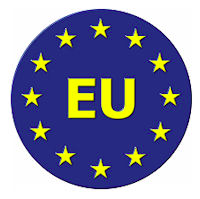 Digital Single Market
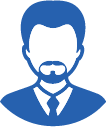 Sanastot.suomi.fi
Koodistot.suomi.fi
Tietomallit.suomi.fi
Tukipalvelut
Suomi.fi
FinnAuthenticator
Tunnistus
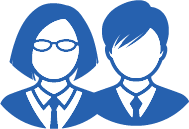 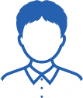 Avoindata.fi
Suojattudata
Liityntäkatalogi
Kartat
Viestit
Suomi.fi-mobiili
Design System
Palveluhallinta
Raportointi
Palvelutietovaranto
Valtuudet
Maksut
Vaatimusten mukaisuus.
Tietoturva ja tietosuoja.
Käyttöönottojen tuki.
Organisaatioasiakaspalvelu.
Kehittäjien työkalut.
Valtuushakemusten rekisteröinti DVV:llä.
Avustettu valtuuttaminen digitaidottomille DVV:llä.
Avustettu valtuuttaminen hyvinvointialueilla.
Laatutyökalut
Kansalaisneuvonta
Digiturvan kyselytyökalut.
Suomi.fi-palveluiden loppukäyttäjätuki henkilöille ja organisaatioille.
Palveluväylä
Perusrekisterit
Väestötietojärjestelmä
Kaupparekisteri
Yhdistysrekisteri
Verotusyhtymärekisteri
Holhousasioiden rekisteri (tulossa)
Käyttöpalvelut (DevOps)
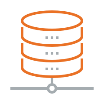 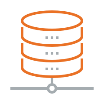 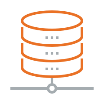 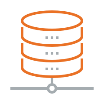 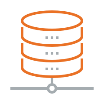 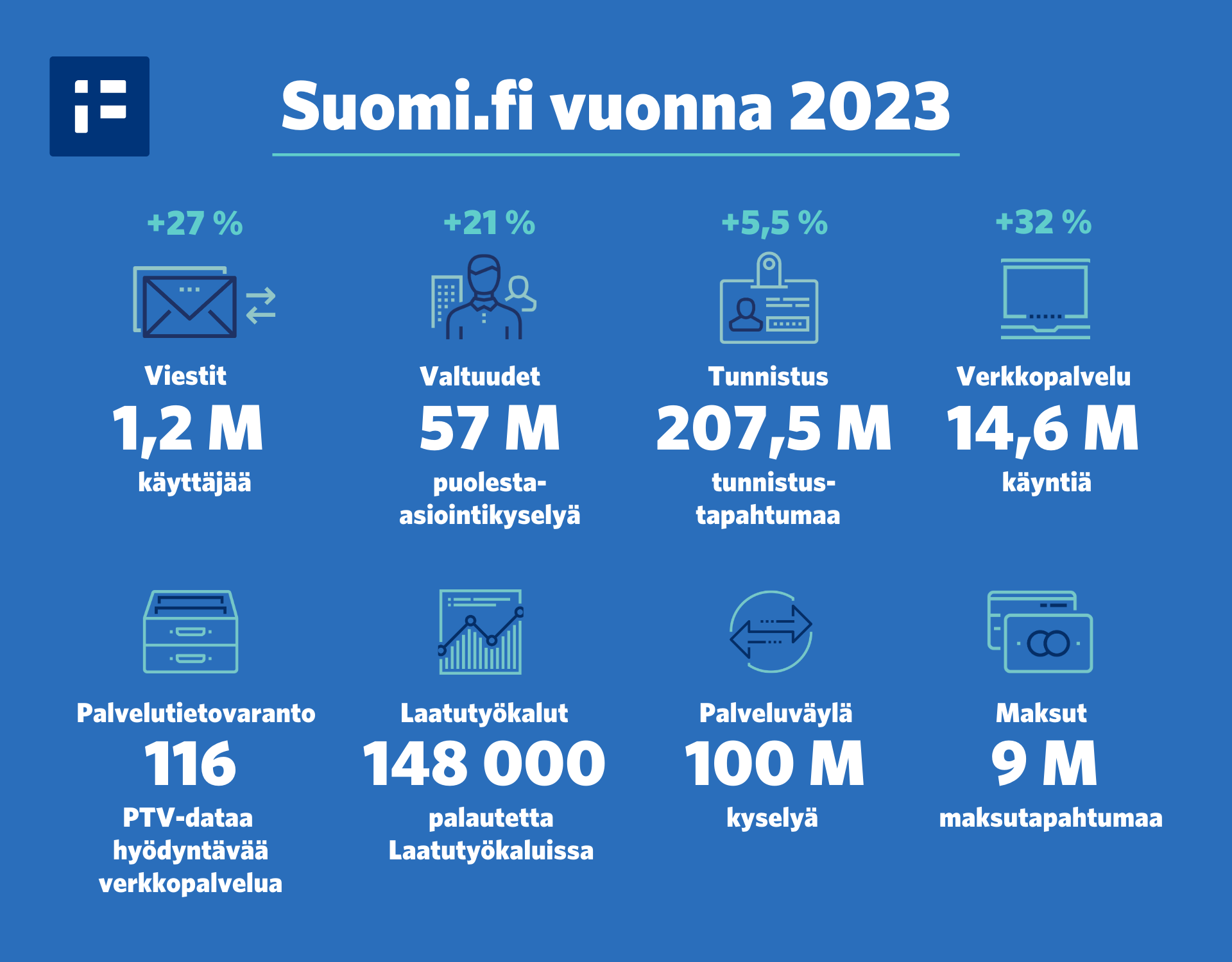 Osa kansallista digitaalista infrastruktuuria
TUNNISTUS
VIESTIT
200miljoonaa tunnistautumista vuodessa julkisiin sähköisiin palveluihin.
4 207 760eri henkilöä tunnistautui ja asioi sähköisesti vuonna 2022. 
Täysi-ikäisiä on 4 545 443 (äänestäjärekisteri keväällä 2023)
1.1miljoonaa henkilöä vastaanottaa vain sähköisiä viestejä.
Vuonna 2022 lähetettiin noin 13 miljoonaa sähköistä viestiä. Lisäksi lähetettiin noin 10 miljoonaa viestiä paperipostituksen kautta.
Palvelutietovarantoon on kuvattu noin 43 000 palvelua. Tietoja käytetään yli 100:lla eri verkkosivustolla.
VALTUUDET
44miljoonaa sähköistä valtakirjaa vuodesta 2017 alkaen.
Joka kuukausi asioidaan henkilön tai organisaation puolesta
4-5miljoonaa kertaa.
~5 mil. sähköistä henkilö-henkilö-valtakirjaa.
~27 mil. sähköistä organisaatio-valtakirjaa (valtaosa yritysten antamia valtuuksia).
~2,7 mil. sähköistä valtakirjaa luotu DVV:n virkailijoiden avustamana.
Suomi.fi:ssä käydään noin miljoona kertaa kuukaudessa. Suosituin opas on ”Töihin Suomeen”.
Palveluväylää hyödyntää 258 organisaatiota ja 620 järjestelmää.
Osa tuottavuuden kasvua
*Yksi Viestit-palvelun kautta toimitettu paperikirje maksaa keskimäärin 1 €.
VIESTIT
1.1miljoonaa henkilöä vastaanottaa vain sähköisiä viestejä.
Vuonna 2022 lähetettiin noin 13 miljoonaa sähköistä viestiä. Lisäksi lähetettiin noin 10 miljoonaa viestiä paperipostituksen kautta.
Säästö 1 € / sähköinen viesti*
Tuottavuuden kasvu käyttäjä- ja viestimäärän kasvattamisella.
13 mil. € säästö yhteiskunnalle vuonna 2022
VALTUUDET
Joka kuukausi asioidaan henkilön tai organisaation puolesta
4-5miljoonaa kertaa.
Vuonna 2023 on asioitu toisen henkilön puolesta 10,5 miljoonaa kertaa (lapsi, aikuinen, 19.10.2023).
Merkittäviä  kustannussäästöjä kun asiointi siirtyy puhelin- ja käyntiasioinnista sähköisiin kanaviin.
Valtuudet korvasi vanhan KATSO tunnistautumisen.
Vahva tunnistautuminen organisaatioille.
Virkailijatyönä tehtävät valtakirjat aiheuttavat kustannuksia DVV:lle ja hidastavat yhteiskunnan prosesseja.
Prosessien nopeutuminen perusrekisteritietoja parantamalla.
Palveluväylää hyödyntää 258 organisaatiota ja 620 järjestelmää. Tiedon liikkuvuuden tehostuminen.
Asiakkaat
Suomi.fi-palveluiden asiakasyhteistyöryhmät
Mainetutkimus 2022 (Suomi.fi-palvelut)*



Palvelusta välittyypositiivinen mielikuva


Palvelu on nykyaikainen


Palvelua on helppo käyttää
Johdon asiakasryhmä
5 organisaatiota
Kokoontuu 10 kertaa vuodessa
Kuntien käyttäjäryhmä
10 kuntaa
Kokoontuu 4 kertaa vuodessa
Kansalaiset | Sidosryhmät
Valtion käyttäjäryhmä
9 organisaatiota
Kokoontuu 6 kertaa vuodessa
87%
87%
Yritysten käyttäjäryhmä
21 organisaatiota
Kokoontuu 4 kertaa vuodessa
90%
89%
Hyvinvointialueiden yhteistyöverkosto
Kaikki alueet
Kokoontuu 10 kertaa vuodessa
Hyvinvointialueiden yhteistyöryhmä
Kaikki alueet
Kokoontuu 4 kertaa vuodessa
87%
79%
Jatkuva asiakastyytyväisyyskysely (1.1.2023 -) asteikolla 1-5
*Kansalaisia 2098 kpl ja
sidosryhmien edustajia 878 kpl
Suomi.fi-Valtuudet, Viestit, Verkkopalvelu , Palvelutietovaranto,  tiedon avaaminen ja hyödyntäminen (palveluväylä, liityntäkatalogi, avoindata, yhteentoimivuusalusta) ja organisaatioasiakaspalvelu yhteensä.
54321
4.2
Kansalaiset | Yritykset
3.8
3.7
3.5
3.5
84%
78%
2.7
Kansalaisneuvonta neuvoo Suomi.fi-palveluiden käytössä 25 000 kertaa vuodessa 
Organisaatioasiakaspalvelu tukee sidosryhmiä
20 000 kertaa vuodessa
Suomi.fi tunnettuus 2021
Kansalaiset   Yritykset       Kunnat         Valtio     Sote-sektori      Muut
Digitaalisen viestinnän ensisijaisuus
Viestit
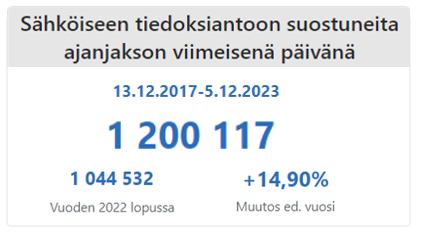 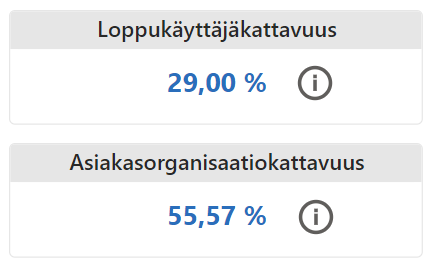 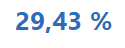 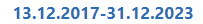 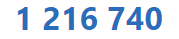 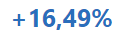 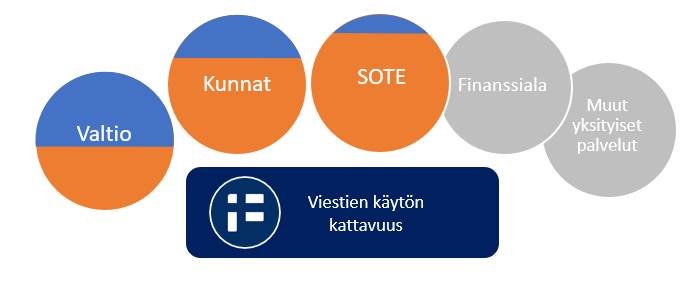 Hyödynnetty potentiaali
Hyödyntämätön potentiaali
Valtuudet
Valtuustarkistusten toteuma ja ennuste
Digitaalisen viestinnän ensisijaisuus
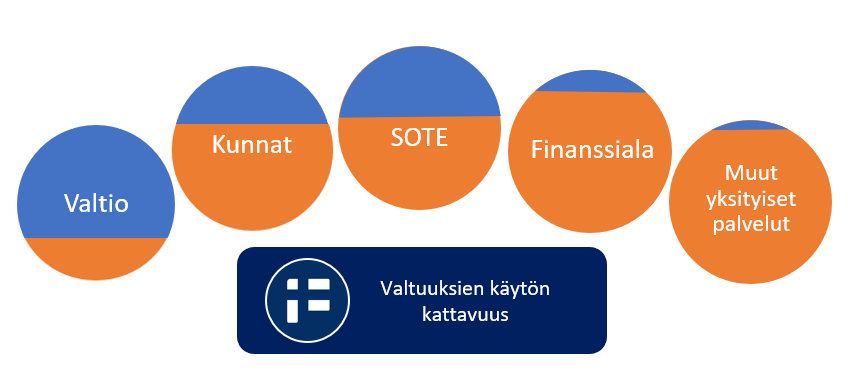 KATSO-siirtymä
Hyödynnetty potentiaali
Hyödyntämätön potentiaali
Tunnistus
Tunnistustapahtumien toteuma ja ennuste
Korona ja KATSO-siirtymä
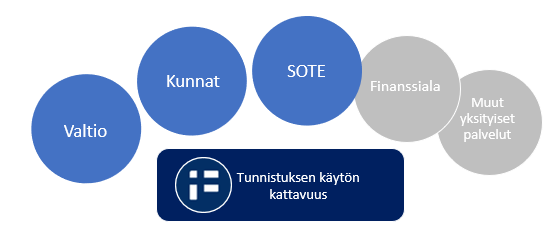 Hyödynnetty potentiaali
Hyödyntämätön potentiaali